Comprehension
Thomas Schwarz, SJ
Contents
The random module
Some repetition and new stuff about loops
List and dictionary comprehension
The random module
Python
Marquette University
A Monte Carlo Method for 
Area calculation
Calculate the area of a circle of radius 1
Can be done analytically:
Can be done with Monte Carlo Method
Use pseudo-random numbers in order to determine values probabilistically
Named after Stanislav Ulam
Used for work on the thermo-nuclear device
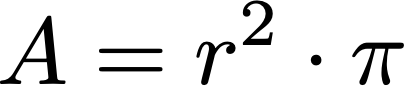 A Monte Carlo Method for 
Area calculation
Inscribe Circle with a square
Circle: 
Square:
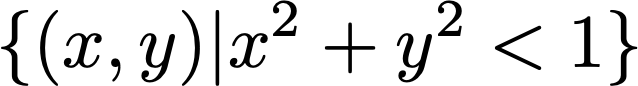 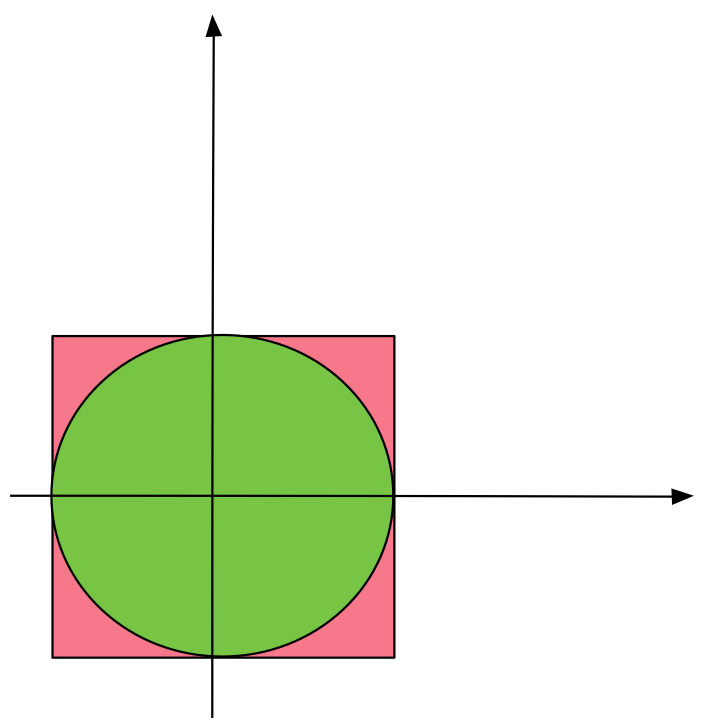 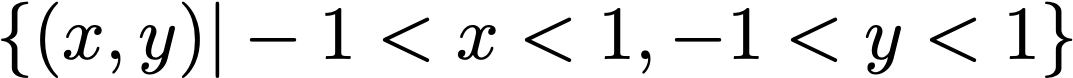 A Monte Carlo Method for 
Area calculation
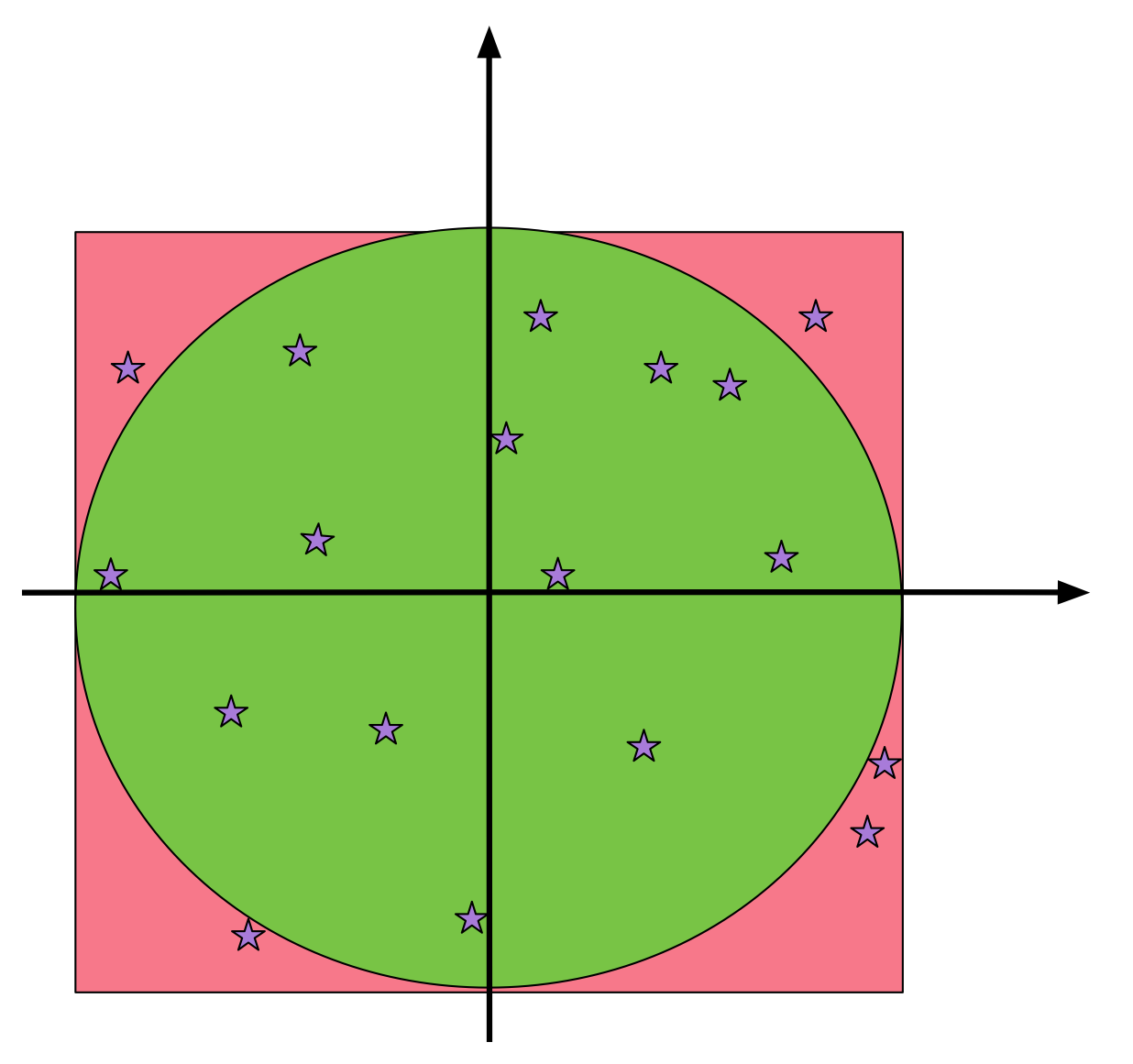 Method:
Choose n random points in the square
m points inside circe
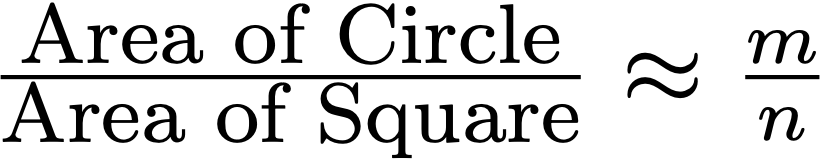 Random Number Generation
Computers are deterministic (one hopes) and using a deterministic device to generate randomness is not possible
Modern systems can use physical phenomena 
Geiger counters for radioactive materials
Atmospheric radio noise 
But for large sets of seemingly random numbers, use pseudo-random number generators
Create deterministically based on a seemingly random seed output that passes statistical tests for randomness
Random Number Generation in Python
Sophisticated methods to generate seemingly random sequences of numbers
Part of a module called random
Interlude:
Python Modules
Anyone can create a python module
Just a file with extension .py
In a directory in the Python path, which is set for the OS
Or just in the same directory as files that use the module
A module contains definitions of variables and functions
Any python script that imports the module can use them
Interlude: Python Modules
Predefined modules
Python defines many modules
We already have seen math and os
To use such a module, say
import random
in order to use the functions within random
Interlude: Python Modules
If I just import the module random, then I can use its functions by prefixing “random.”
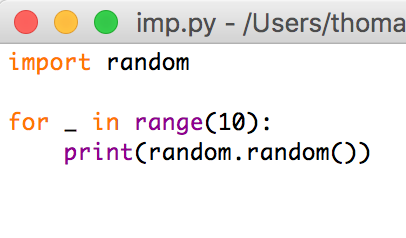 Using the function random inside the module random
Interlude: Python Modules
If I want to avoid writing the module name I can use an “as” clause that redefines the name of the module within the script
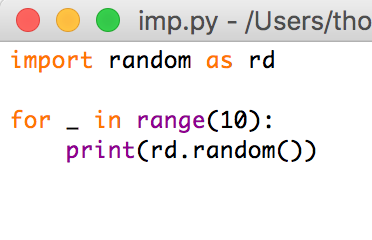 Using the same function in the same module, 
but now after internally renaming the module
Interlude: Python Modules
By using the “from — import” clause, I can use variables and functions without repeating the module name
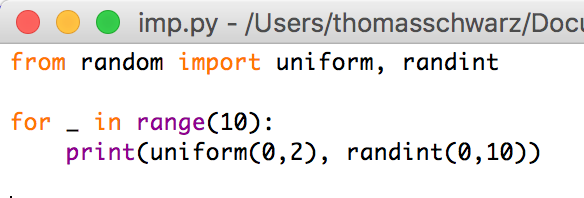 Importing the two functions uniform and randint from 
the random module.
Interlude: Python Modules
I could even import everything from a module
But this can create havoc if I defined a function with the same name as a function in the module
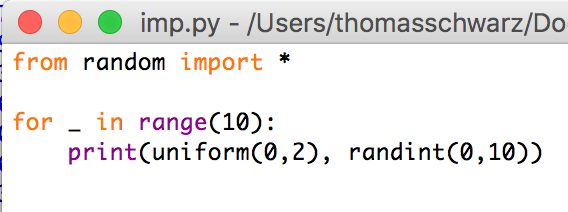 A dangerous practice: Importing all 
functions from a module
Random Module
Important functions in the random module
random.randint(a, b) Selects a random integer between  a  and  b  (boundaries included)
random.uniform(a, b) Selects a random float between a and b
random.random( ) Selects a random number between 0 and 1
A Monte Carlo Method for 
Area calculation
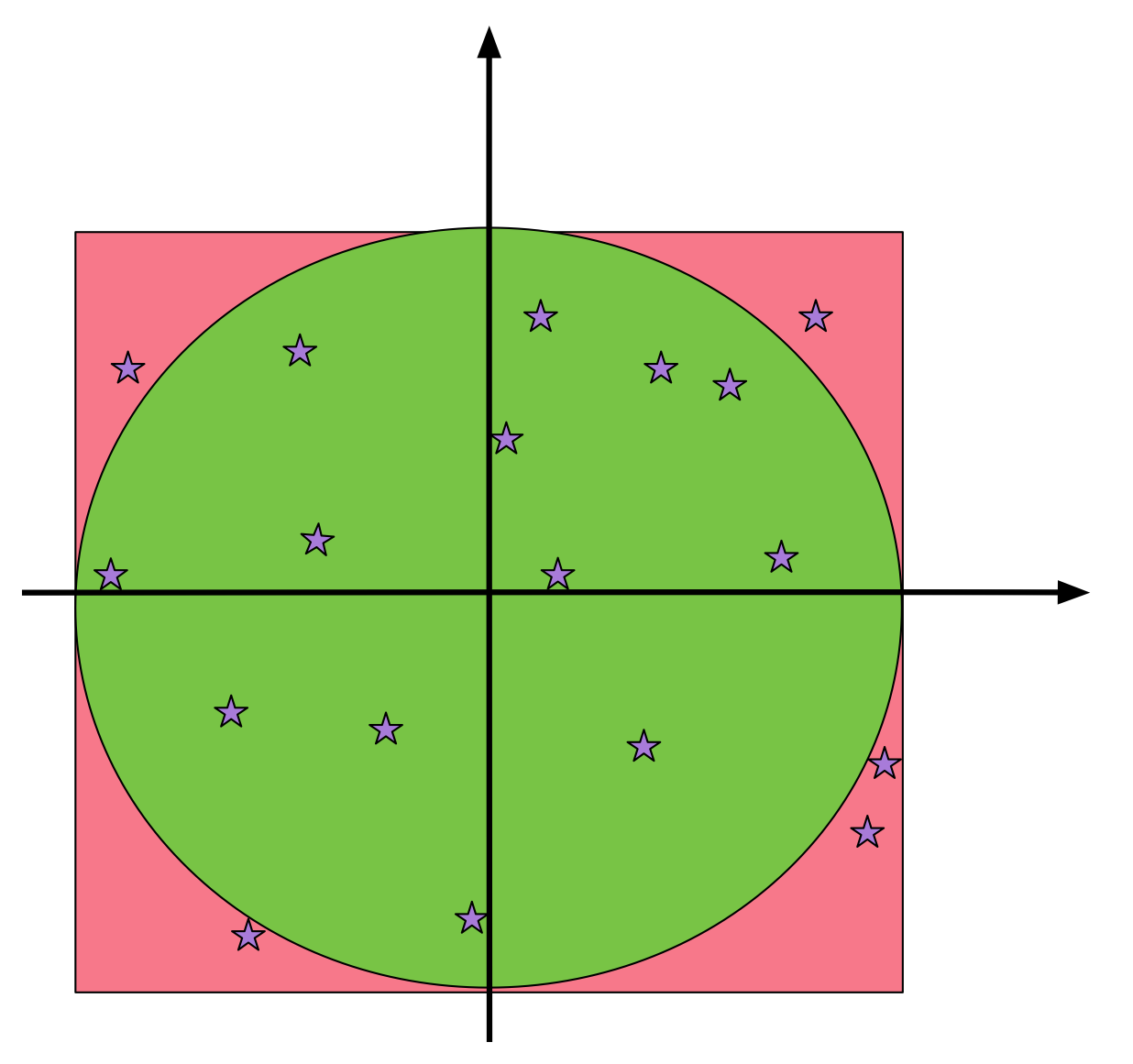 Method:
Choose n random points in the square
m points inside circe
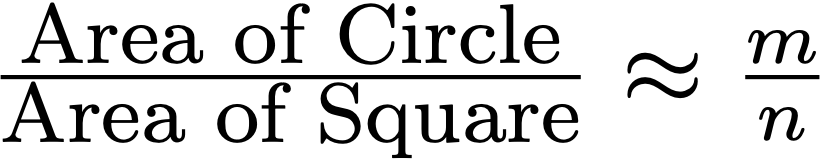 A Monte Carlo Method for 
Area calculation
Use random module 
random.uniform(-1,1) generates random number between  -1 and 1
Generating 20 random numbers:
import random

for i in range(20):
    x = random.uniform(-1,1)
    y = random.uniform(-1,1)
    print("({:6.3f},{:6.3f})".format(x,y))
A Monte Carlo Method for 
Area calculation
import random

def approx(N):
    count = 0
    for i in range(N):
        x = random.uniform(-1,1)
        y = random.uniform(-1,1)
        if x*x+y*y<1:
            count += 1
    return (4*count/N)
We then only count those that are inside the circle
A Monte Carlo Method for Area Calculations
Since                          and the area of the box is 4 
we return
import random

def approx(N):
    count = 0
    for i in range(N):
        x = random.uniform(-1,1)
        y = random.uniform(-1,1)
        if x*x+y*y<1:
            count += 1
    return (4*count/N)
A Monte Carlo Method for 
Area calculation
Need few random point to get a general idea
Need lots to get any good accuracy
Method of choice used to determine 6-dimensional integrals for simulation of quantum decay where accuracy is not as important as speed
A Monte Carlo Method for 
Area calculation
Your task:
Determine the area between the curves 


Hint: We draw points in the rectangle [-1,1] x [0,1]
(x,y) lies in the area if
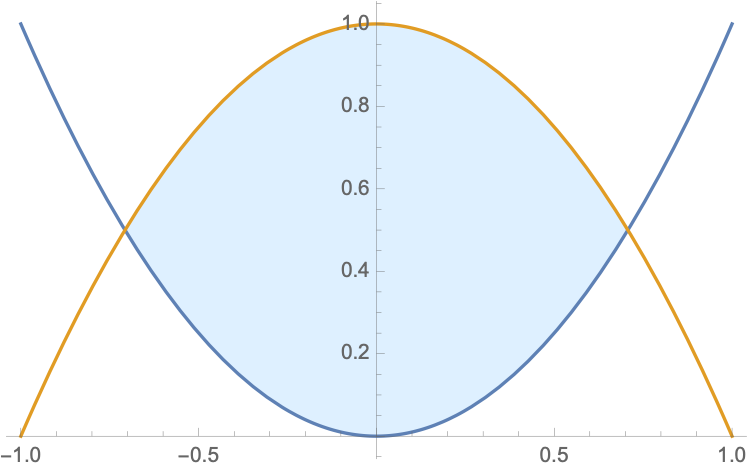 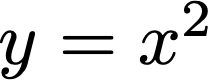 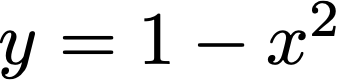 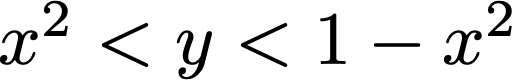 A Monte Carlo Method for 
Area calculation
Select random points in the box [-1,1] x [0,1]
Count the number of times that the point falls in
the area
Multiply the ratio count / #pts by the area of the
box, which is 2
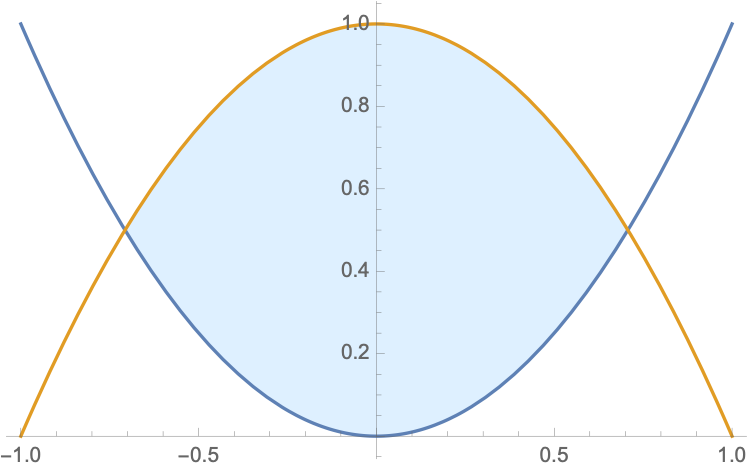 import random 

N = int(input("Give the number of random points: "))
count = 0
for _ in range(N):
    x = random.uniform(-1,1)
    y = random.uniform(0,1)
    if x*x < y < 1-x*x:
        count += 1
print("The area is approximately", count*2/N)
Monte-Carlo Volume Calculation
Sometimes, Monte-Carlo is the method of choice
When there is no need for super-precision
When the volume is not easily evaluated using analytic methods.
Volume Calculation
A partially eaten donut
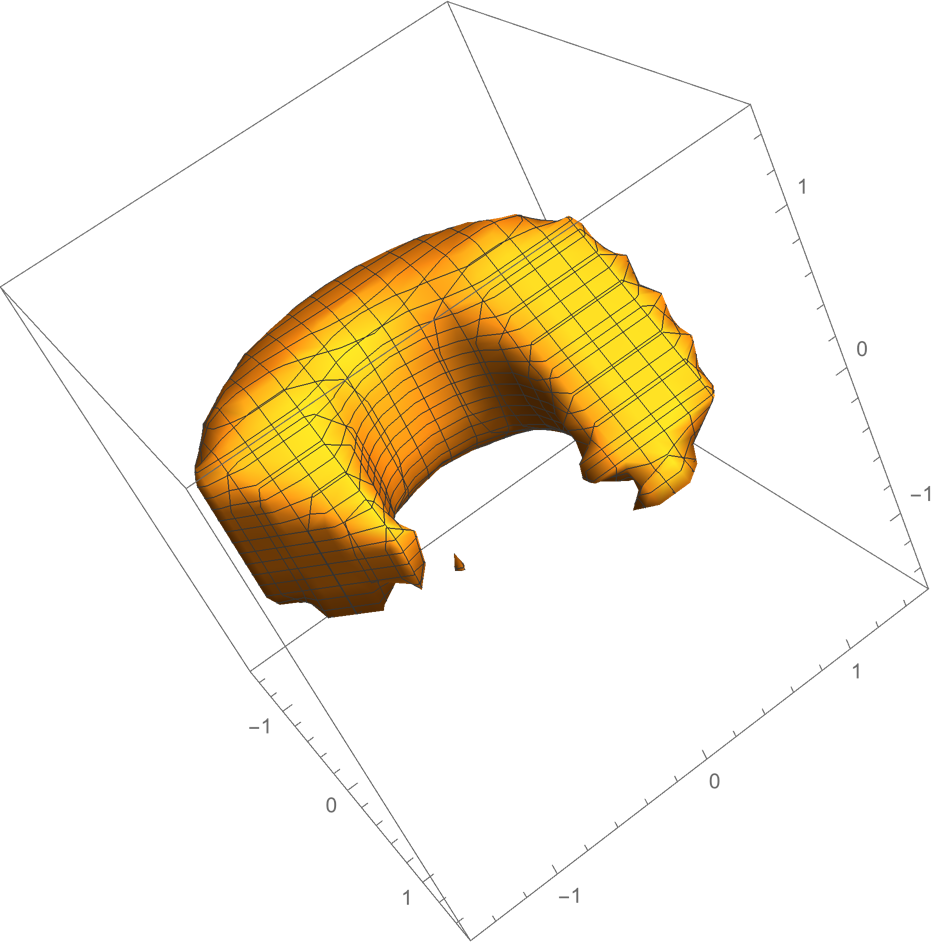 Volume Calculation
Monte Carlo:
Select random points in the box -1.5<x<1.5, -1.5<y<1.5, -1.5<z<1.5.
Check whether they are inside the donut
Count over total number is approximately area of donut over area of box (which is 9).
Volume Calculation
A partially eaten donut
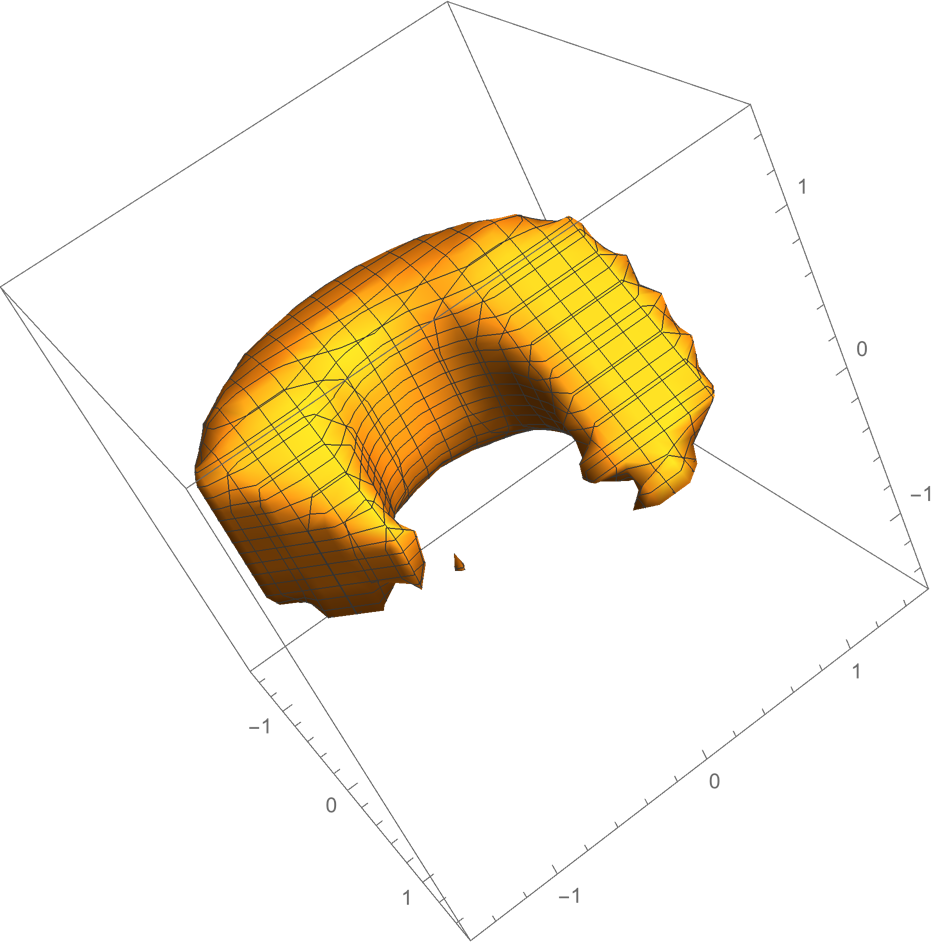 import random
import math

N = int(input("Give the number of random points: "))
count = 0
for _ in range(N):
    x = random.uniform(-1.5,1.5)
    y = random.uniform(-1.5,1.5)
    z = random.uniform(-1.5,1.5)
    if (1-math.sqrt(x**2+y**2))**2+z**4<0.2 and x-y<0.9 and x+z<0.1 and x+y<1.8:
        count += 1
print("The area is approximately", count*27/N)
Additional Exercises
Find the area of 

Hint: First determine maximum and minimum values for x and y
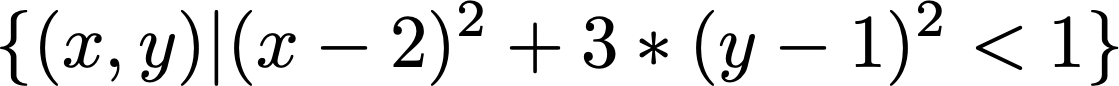 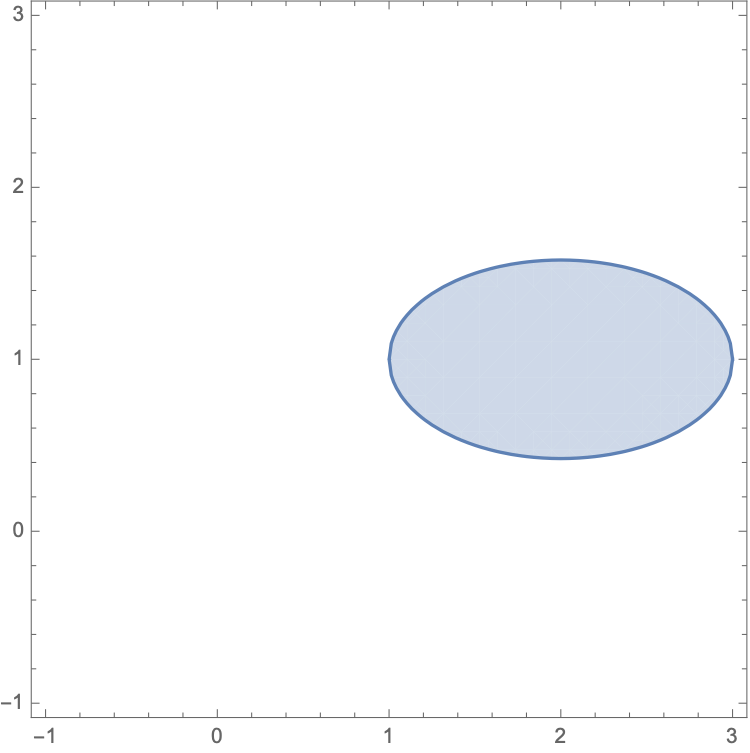 Loops
Loops
Python does not use indices in for loops
animals = ['bird', 'dog', 'cat']

for animal in animals:
     print(f'I have a {animal})
Loops
If we need indices in Python, we can use enumerate




enumerate returns an enumerate object which is an iterator that allows us to use a for loop
You can even change the "index"
colors = ['blue', 'yellow', 'red', 'green']


for i, color in enumerate(colors):
    print(i, color)
for i, color in enumerate(colors, start = 1):
Loops
Dictionaries:
The for loop takes the keys
animals = {'dog' : 3, 'cat' : 5, 'bird' : 1, 'hamster': 2}

for animal in animals:
    print(f'I have {animals[animal]} {animal}(s)')
Loops
Dictionaries:  
We can avoid the bracket notation using items
items returns an items object, but that is not important to us
animals = {'dog' : 3, 'cat' : 5, 'bird' : 1, 'hamster': 2}

for animal, count in animals.items():
    print(f'I have {count} {animal}(s)')
Comprehension
Thomas Schwarz, SJ
Marquette University
Programming Styles
Styles of Programming
Imperative Programming:
Describe in detail how computation proceeds
Basically, change states of variables
This is what we practiced up till now
Programming Styles
Functional Programming 
Define functions
Specify program behavior by executing nested functions
Pure functional programming: No variables that capture a state
Advantage: Easier to prove programming correctness
Programming Styles
Declarative Programming
Specify what a program should do
System figures out how to do it.
Example 1: Prolog (Classic AI programming language)
Specify rules in Prolog: 
animal(X) :- cat(X) means every cat is an animal
 ?- cat(tom).  means that tom is a cat
You can ask about the world defined by these rules
?- animal(X). asks for what things are animals
Prolog consists of rules and base facts, then on its own finds out other facts.
Programming Styles
Declarative Programming:
Example 2: SQL — Database Language
Database consists of relations stored in various tables
Example:
Programming Styles
Declarative Programming:
Example SQL:
SQL statement describes all combinations of record pieces
SELECT first_name, family_name FROM addresses, classes 
WHERE classes.name = “COSC1010” and classes.role = “instructor” and classes.id = addresses.id
Programming Styles
Declarative Programming:
Example SQL:
SQL statement describes all combinations of record pieces
How the database engine performs the query is not specified
In fact, for complicated queries, the database will try out several ways before selecting the actual algorithms
Programming Styles
Object-Oriented Programming
Program defined various objects
Objects have data and methods
E.g. Marquette Persons have IDs, names, addresses, …
Classes have lists of participants
We will learn Object-Oriented (OO) programming in this class
Comprehension
List comprehension is used in functional programming but it becomes handy
We define a list with a for clause within the brackets that define the list. 
Here are two ways to construct a list consisting of squares
lista = []
for i in range(100):
   lista.append(i**2)
lista = [i**2 for i in range(100)]
Comprehension
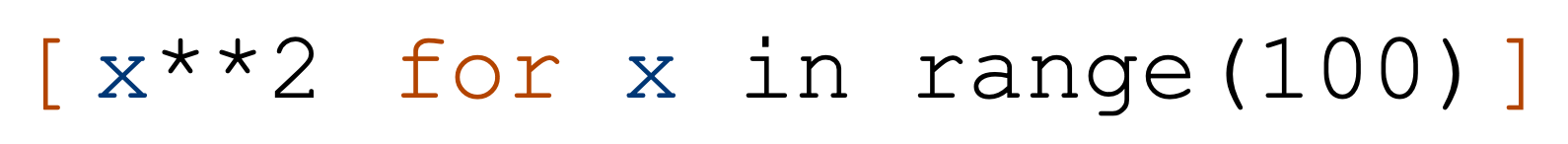 list 
(or list-like expression)
variable
output expression
generator 
expression
Self Test
The following code fragment defines a list of elements
Use list comprehension in order to generate the same list

Use the interactive window in IDLE
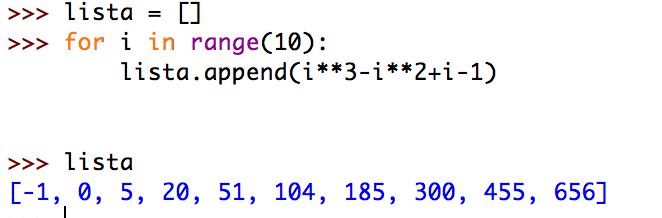 Self Test
Pause the presentation until you have solved the problem
Self Test Solution
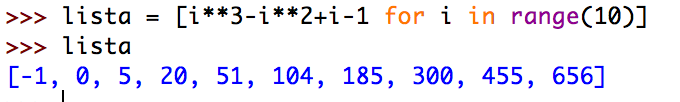 Comprehension
List comprehension can add an if-condition 


Result is now all even squares.
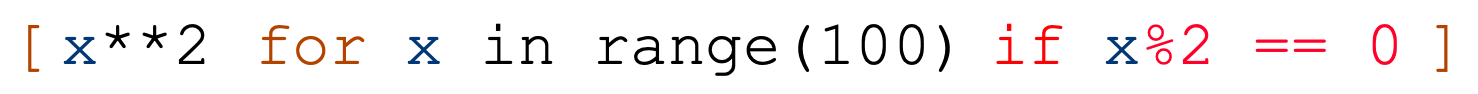 Comprehension
List comprehension can be quite involved
Remember that we can check for types of variables
We use the built-in function isinstance( )
Example:                                                 is True
Application to list comprehension: Squaring the elements of a list (a_list) that are integers
isinstance(345, int)
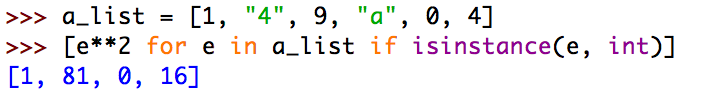 Comprehension
We can nest comprehensions
A list of all composite numbers between 2 and 100.
A composite number is a product of two integers i and j that are larger than 1.


However, the result contains many repeated numbers
[i*j for i in range(2,51) for j in range(2,101) if i*j < 100]
[4, 6, 8, 10, 12, 14, 16, 18, 20, 22, 24, 26, 28, 30, 32, 34, 36, 38, 40, 42, 44, 46, 48, 50, 52, 54, 56, 58, 60, 62, 64, 66, 68, 70, 72, 74, 76, 78, 80, 82, 84, 86, 88, 90, 92, 94, 96, 98, 6, 9, 12, 15, 18, 21, 24, 27, 30, 33, 36, 39, 42, 45, 48, 51, 54, 57, 60, 63, 66, 69, 72, 75, 78, 81, 84, 87, 90, 93, 96, 99, 8, 12, 16, 20, 24, 28, 32, 36, 40, 44, 48, 52, 56, 60, 64, 68, 72, 76, 80, 84, 88, 92, 96, 10, 15, 20, 25, 30, 35, 40, 45, 50, 55, 60, 65, 70, 75, 80, 85, 90, 95, 12, 18, 24, 30, 36, 42, 48, 54, 60, 66, 72, 78, 84, 90, 96, 14, 21, 28, 35, 42, 49, 56, 63, 70, 77, 84, 91, 98, 16, 24, 32, 40, 48, 56, 64, 72, 80, 88, 96, 18, 27, 36, 45, 54, 63, 72, 81, 90, 99, 20, 30, 40, 50, 60, 70, 80, 90, 22, 33, 44, 55, 66, 77, 88, 99, 24, 36, 48, 60, 72, 84, 96, 26, 39, 52, 65, 78, 91, 28, 42, 56, 70, 84, 98, 30, 45, 60, 75, 90, 32, 48, 64, 80, 96, 34, 51, 68, 85, 36, 54, 72, 90, 38, 57, 76, 95, 40, 60, 80, 42, 63, 84, 44, 66, 88, 46, 69, 92, 48, 72, 96, 50, 75, 52, 78, 54, 81, 56, 84, 58, 87, 60, 90, 62, 93, 64, 96, 66, 99, 68, 70, 72, 74, 76, 78, 80, 82, 84, 86, 88, 90, 92, 94, 96, 98]
Comprehensions
Luckily, we can use a set instead:


The difference is just curly brackets instead of rectangular brackets
The result is now simpler:
{i*j for i in range(2,51) for j in range(2,51) if i*j < 100}
{4, 6, 8, 9, 10, 12, 14, 15, 16, 18, 20, 21, 22, 24, 25, 26, 27, 28, 30, 32, 33, 34, 35, 36, 38, 39, 40, 42, 44, 45, 46, 48, 49, 50, 51, 52, 54, 55, 56, 57, 58, 60, 62, 63, 64, 65, 66, 68, 69, 70, 72, 74, 75, 76, 77, 78, 80, 81, 82, 84, 85, 86, 87, 88, 90, 91, 92, 93, 94, 95, 96, 98, 99}
Comprehensions
We can now get all of the prime numbers between 2 and 100 by using this set, using comprehension on top of comprehension



This is cool but will not win any price for clarity
You can make it more comprehensible if you define a set of composite numbers before using it
{i for i in range(2,100) if i not in 
{i*j for i in range(2,51) for j in range(2,51) if i*j < 100}}
Self Test
Use the previous example to generate a set of all numbers between 1 and 100 (included) that are not squares
Self Test Solution
seta = {i for i in range(1,101) if i not in {i*i for i in range(10)}}
Comprehensions
You can also use comprehension on dictionaries
Here is how you create a dictionary that associates integers up to 100*100 to their square root
{i*i: i  for i in range(101)}
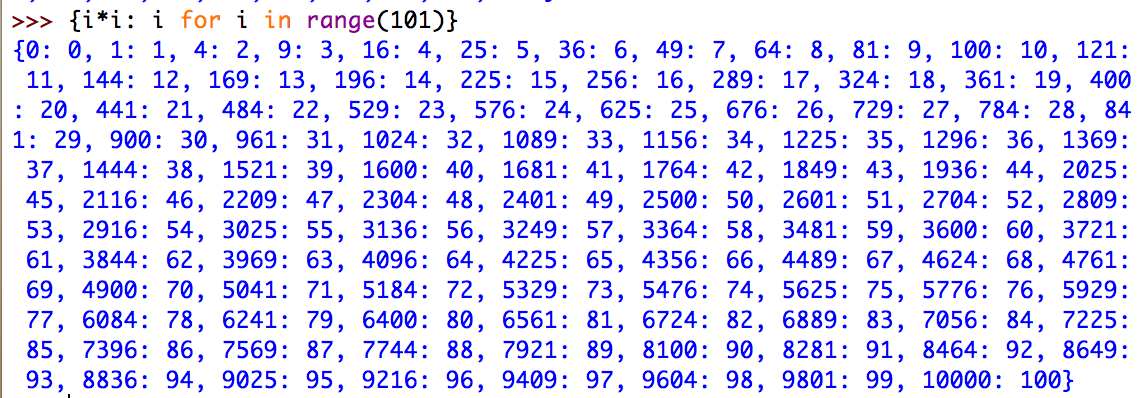 Comprehensions
And here is how you can try to “invert” a dictionary where the roles of keys and values are swapped

This one works well, because the values are different for different keys


And this one inverts with some arbitrariness
drev = {d[key]:key for key in d}
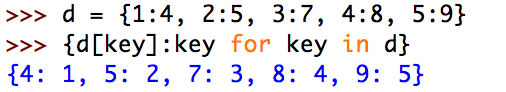 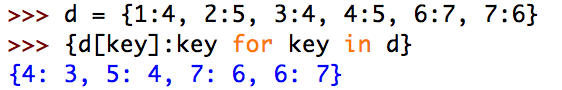 Self Test
You are given a function func that takes one integer argument
You want to create a memoization dictionary that associates  i for i in range(100) with func(i)
Self Test Answer
mem_func = {i: func(i) for i in range(101)}
func = lambda x: 3*x+4
gives
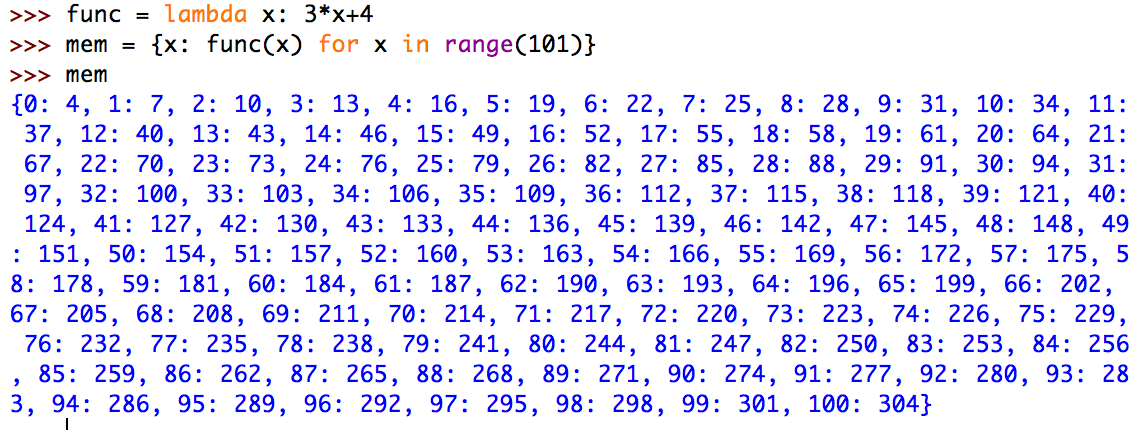 Map, Filter
Map
Map allows you to apply a function to all elements of a list
Example:


Why the list?  map returns an iterator (so that it does not waste memory on values that are not used)
func = lambda x: x+3
list(map(func, [2,3,4])
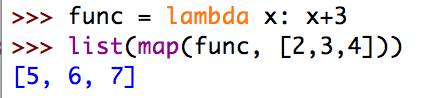 Filter
You filter a list by applying a condition
The result is the list formed by all elements that satisfy the condition
You need to have a boolean function, i.e. a function that returns True or False
Here is an example of such a function:


Returns True if x is divisible by 2
Returns False otherwise
x%2 is zero if and only if x is even
lambda x: x%2==0
Filter
The function filter(function, sequence) return an iterable of all elements in the sequence t that render the function True.
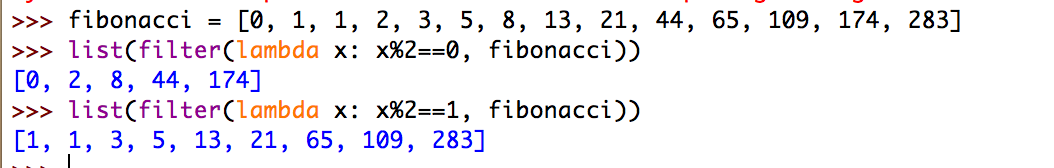 Comprehension in Action
Python
Getting the listing of a directory
Task:  Generate a listing of all files in a directory that end in “.py”
Tool: import the os module and use listdir
[filename for filename in os.listdir(directoryname) 
     if filename.endswith(".py")]
Creating sub-directories
Task:  We want to create a sub-dictionary of a dictionary where the keys are restricted by a condition
Use dictionary comprehension
def evenkeys(dictionary):
    return { i:dictionary[i] for i in dictionary if i%2==0}
Filtering a list
We want to filter a list using a criterion
 We can use the filter function
 We can use list comprehension, which is often simpler
Example:  Only display the positive elements of this large list
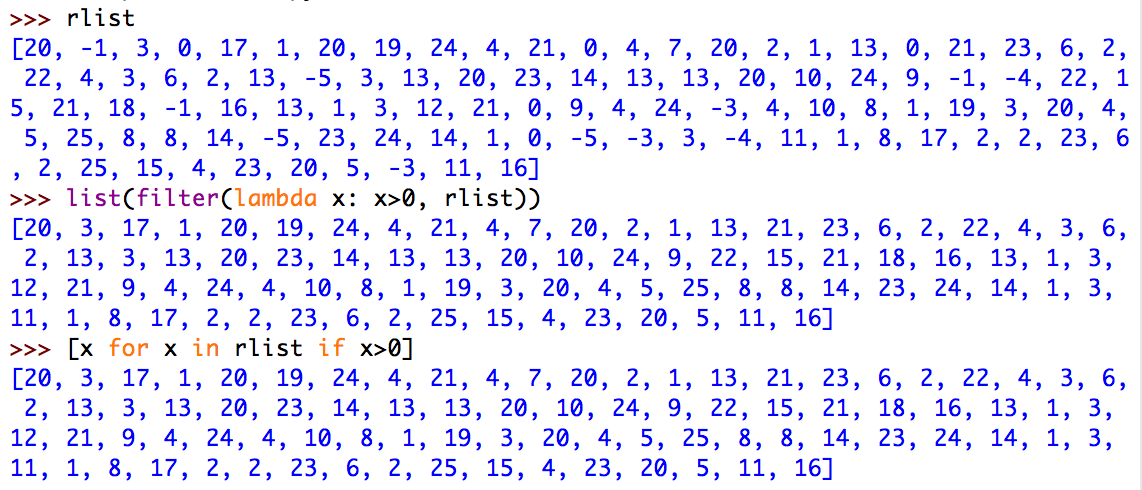 Mapping a list
We want to apply a function to all elements in a list
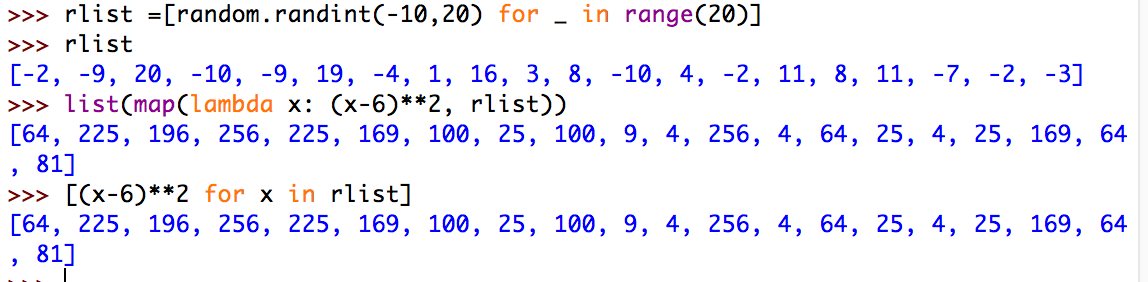 Zip
Zip
Often we have related data in a number of lists
Example: list of student names, list of grades, list of high school
[“Frankieboy”, “Violet”, “Kumar”, “Dshenghis”]
[“D”, “A”, “B”, “C”]
[“MPS1”, “MH”, “MH”, “MPS59”]
Zipping will create a zip object that generates the tuples (“Frankieboy”, “D”, “MPS1”), (“Violet”,“A”,”MH”), (“Kumar”, “B”, “MH”), (“Dshenghis”,”C”, “MPS59”)
Zip
We can reach the same effect with list comprehension, but since we cannot enumerate in parallel through several iterables, we need to use indices.
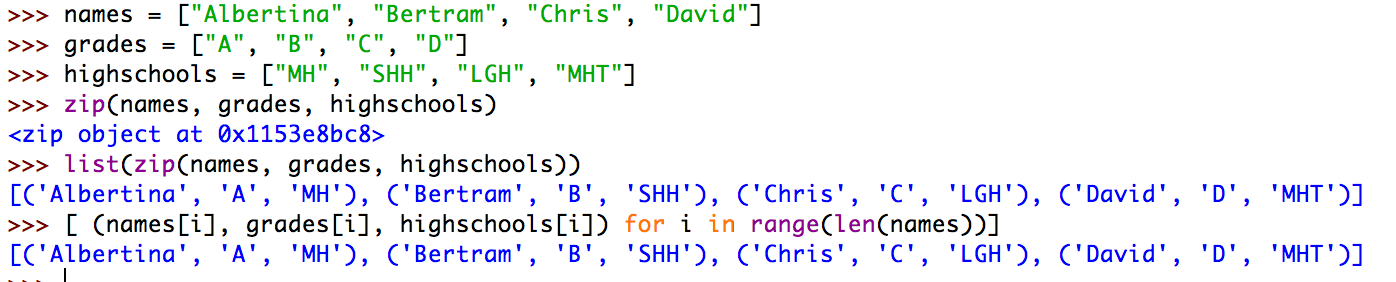 Zip
What happens if you give zip iterables of different length
E.g. a list of 5, a list of 4 and a list of 3 elements?
The result is a zip object of length the minimum of the lengths.
Zip
Undoing a zip:
If you make a list alist out of a zip object, you can break it apart with the zip(*alist) command
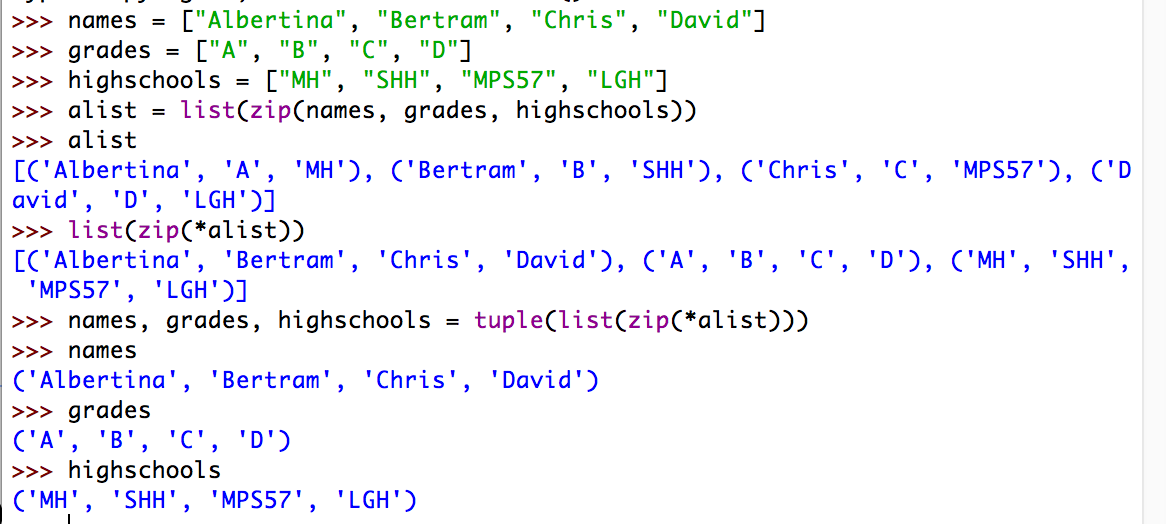 Exercises
Exercise
Use list comprehension:
Flatten a matrix
Example:  [ [1, 2, 3], [4, 5, 6], [7, 8, 9]]  —> [1,2,3,4,5,6,7,8,9]
Solution
Loop Solution:
Using extend




But this cannot be translated
def flatten1(matrix):
    result = []
    for row in matrix:
        result.extend(row)
    return result
Solution
A loop solution that can be translated





This is not english, but Python: for row in matrix for item in row
def flatten2(matrix):
    result = []
    for row in matrix:
        for item in row:
            result.append(item)
    return result
Solution
Now we can do comprehension with the same order of for loops
def flatten3(matrix):
    return [ item for row in matrix for item in row]
Exercise
Given a list, subtract its reverse from itself
[10, 7, 5, 4, 2, 1]  —> [10-1, 7-2, 5-4, 4-5, 2-7, 1-10]
Solution
Loop version:
Use a slice to get the reverse of the list
def clw(lista):
    result = []
    for first, second in zip(lista, lista[::-1]):
        result.append(first-second)
    return result
Solution
Translated into comprehension
def clwc(lista):
    return [first - sec for first, sec in zip(lista, lista[::-1])]
Exercise
Given a matrix, calculate its negative
[ [1,2,4],
  [2,5,8],
  [3,3,3],
  [5,4,2] 
]
Solution
A double loop
def neg1(matrix):
    result = []
    for row in matrix:
        new_row = [ ]
        for item in row:
            new_row.append(-item)
        result.append(new_row)
    return result
Solution
A single loop with one interior comprehension
def neg2(matrix):
    result = []
    for row in matrix:
        result.append([-item for item in row])
    return result
Solution
A double comprehension (which shows that you might not want to overdo comprehension)
def neg3(matrix):
    return [ [-item for item in row] for row in matrix]
Generator Comprehension
We can use comprehension on generators
Called generator expressions
Generators are defined with round parentheses
squares = (n**2 for n in range(1, 100))
>>> next(squares)
1
>>> next(squares)
4
>>> next(squares)
9
>>> next(squares)
16
>>> next(squares)
Traceback (most recent call last):
  File "<pyshell#36>", line 1, in <module>
    next(squares)
StopIteration
Generator Comprehension
The generator expression can be called with next( )
However, what if we want an infinite generator?
Could define a generator the old fashioned way
def squares1():
    n=0
    while True:
        n+=1
        yield(n**2)
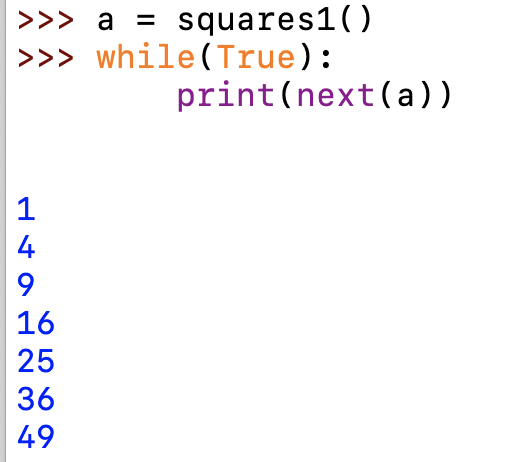 Generator Comprehension
Or use generators defined in itertools
import itertools
squares2 = (n**2 for n in itertools.count(1,1))
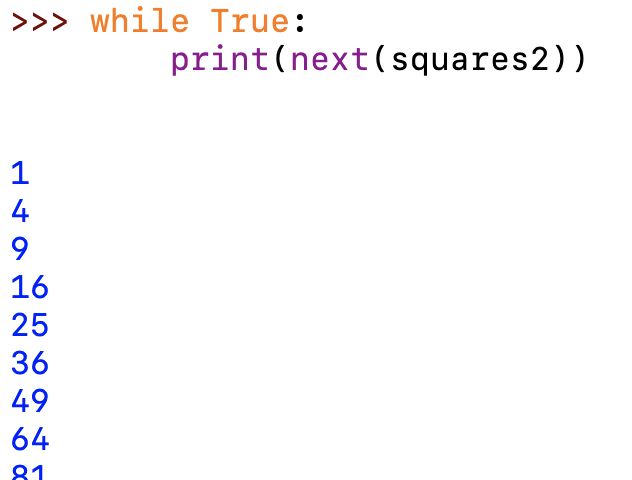 Generator Comprehension
WHY?
Assume you want to process a huge set of data
You need to create intermediate results
If you use lists, they eat up memory
If you use generators, they don't
And now for something completely different
Copying Data Structures
Copying and assignment are two different things
Copying Data Structures
Copying and assignment are two different things
We have an object a

We assign a to b
But the two objects are still linked:
a = set(1, 2, “one”)
Copying Data Structures
Copying and assignment are two different things
a = set([1, 2, "one"])
print(a)
b = a
print(b)
# Now we change set a
a.remove("one")
# Which also changes set b
print(b)
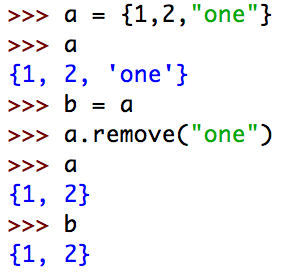 Copying Data Structures
Copying and assignment are two different things
Here is what happens
In Python, names point to objects

Assigning adds a name to the same object
a
{1, 2, “one”}
a
{1, 2, “one”}
b
Copying Data Structures
Copying and assignment are two different things
Since there is only one object, I can manipulate the object through either name
a
{1, 2, “one”}
b
Copying Data Structures
Copying and assignment are two different things
If I want to copy, I need to do so explicitly





Now changes to one do not change the other!
lista = [1, 2, "three", [4,5]]
listb = [x for x in lista]
lista[2] = 3
print(lista)
print(listb)
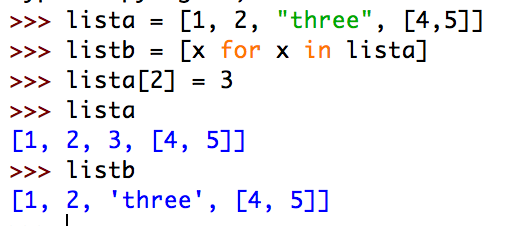 Copying Data Structures
Copying and assignment are two different things
One can use slices to copy lists
listb = lista[0:4]
Copying Data Structures
Copying becomes difficult if we have compound objects
E.g.: A list which contains lists, sets, …
Shallow copy:
Resulting copies have shared elements
Copying Data Structures
Example: A matrix as a list of rows
Create zero row by multiplying list with an integer


One might think it creates a structure like



which is not entirely false
matrix = 3*[ 4*[0]]
[ [0, 0, 0, 0],
  [0, 0, 0, 0],
  [0, 0, 0, 0]]
Copying Data Structures
We can get the elements as we should


And we can set elements


But now we see that we got three times the same row
matrix = 3*[ 4*[0]]
print(matrix[3][2])
matrix = 3*[ 4*[0]]
matrix[3][2] = 5
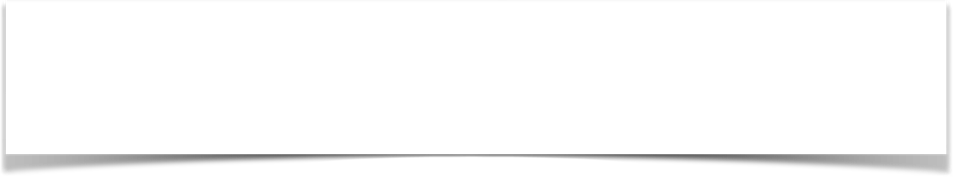 RESTART: /Users/tjschwarzsj/Google Drive/AATeaching/Python/Programs/copying.py 
[[0, 0, 0, 0], [0, 0, 0, 0], [0, 0, 0, 0]]
[[0, 0, 0, 5], [0, 0, 0, 5], [0, 0, 0, 5]]
Copying Data Structures
matrix = 3*[ 4*[0] ]
print(matrix)
matrix[2][3] = 5
print(matrix)
Copying Data Structures
How can we do this:
Need to construct the zero rows independently
Use e.g. list comprehension
matrix = [ [0 for _ in range(4)] for i in range(3)]
Copying Data Structures
Shallow copy: Assume we have

We create a shallow copy by


But here is what is happening
lista = [1, 2, [3,4,5]]
lista = [1, 2, [3, 4, 5]]
listb = lista[:]
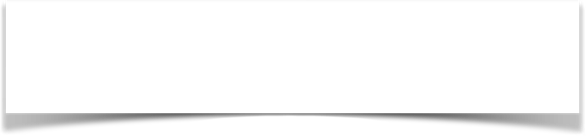 lista = [1, 2, [3, 4, 5]]
listb = lista[:]
[1,2, ? ]
lista
[1,2, ? ]
listb
{1, 2, “one”}
The two lists still share a component. We can change this 
component in one list and change it in the other one as well.
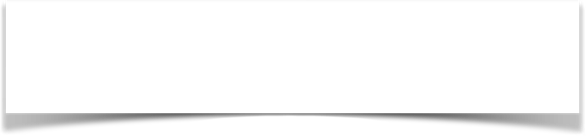 lista = [1, 2, [3, 4, 5]]
listb = lista[:]
Copying Data Structures
We have two copies of the list, but the third element are two different names for the same object
[1,2, ? ]
lista
[1,2, ? ]
listb
{1, 2, “one”}
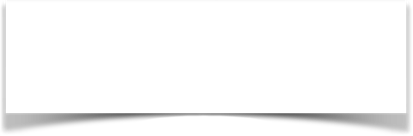 [1, 2, [6, 4, 5]]
[1, 2, [6, 4, 5]]
Copying Data Structures
In consequence, I can alter the same element in the list which is element number 2




prints out
lista = [1, 2, [3, 4, 5]]
listb = lista[:]
lista[2][0] = 6
print(lista)
print(listb)
Copying Data Structures
I need to use a deep copy
Easiest:
Use the module copy
Use copy.deepcopy(object) for deep copying
Use copy.copy(object) for shallow copying
Copying Data Structures
This is a famous Python gotcha
Behavior is not intuitive.